December 24, 2022
Polar form of Complex numbers
LO: To understand how to write complex numbers in polar form.
Polar form of complex numbers
The polar form of a complex number is another way to represent a complex number.
The form
z = a + bi
Is called the rectangular coordinate form of a complex number
The horizontal axis is the real axis
(a, b)
●
The vertical axis is the imaginary axis
r
b
r is the modulus of the complex number
q
i
r2 = a2 + b2
a
and
By using basic trigonometric ratios:
and
r cos q = a
r sin q = b
Multiplying by r
ℝ
0
The rectangular form
z = a + bi
Substituting a and b
(r sin q) i
+
r cos q
z = a + bi
=
r (cos q + i sin q)
The polar form of a complex number is
r represents the absolute value or modulus, and q is called the argument of the complex number
Polar form of complex numbers
Summarizing:
z = a + bi
The polar form of a complex number
r (cos q + i sin q)
Is
|z| =
r =
Where
(a, b)
●
a = r cos q
r
b
q
b = r sin q
i
a
For a > 0
ℝ
0
For a < 0
and
Polar form of complex numbers
Example:
Express the complex number in polar form
5 + 2i
First find the modulus of the complex number
|z| =
r =
Now find the argument q.
Since a > 0
q = 0.38
Therefore, the polar form of 5 + 2i is
Polar form of complex numbers
Example:
Express the complex number in its polar form
First find the modulus of the complex number
|z| =
r =
Now find the argument q.
Since a < 0
Use the formula
Polar form of complex numbers
Example:
Express the complex number in its rectangular form
Evaluate cos and sin at the value of q
Substitute in the exact values of cos and sin to find the rectangular form
Thank you for using resources from
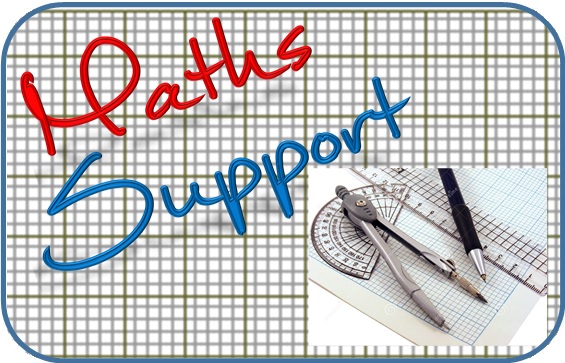 For more resources visit our website
https://www.mathssupport.org
If you have a special request, drop us an email
info@mathssupport.org